Data flow architecture
4 (?) types de signaux

Données: 
samples,  données réduites (temps, charge, autre chose)
Qui réduit les données (le faut-il?)
Taille des event buffer
 Read-out partiel?
 Zero supression? 

Trigger: circulation des signaux L1

 Slow control

 Horloge

 Combien de chemins “physiques” (Ethernet, fibre optique etc)?
Data flow: présentation de Madrid
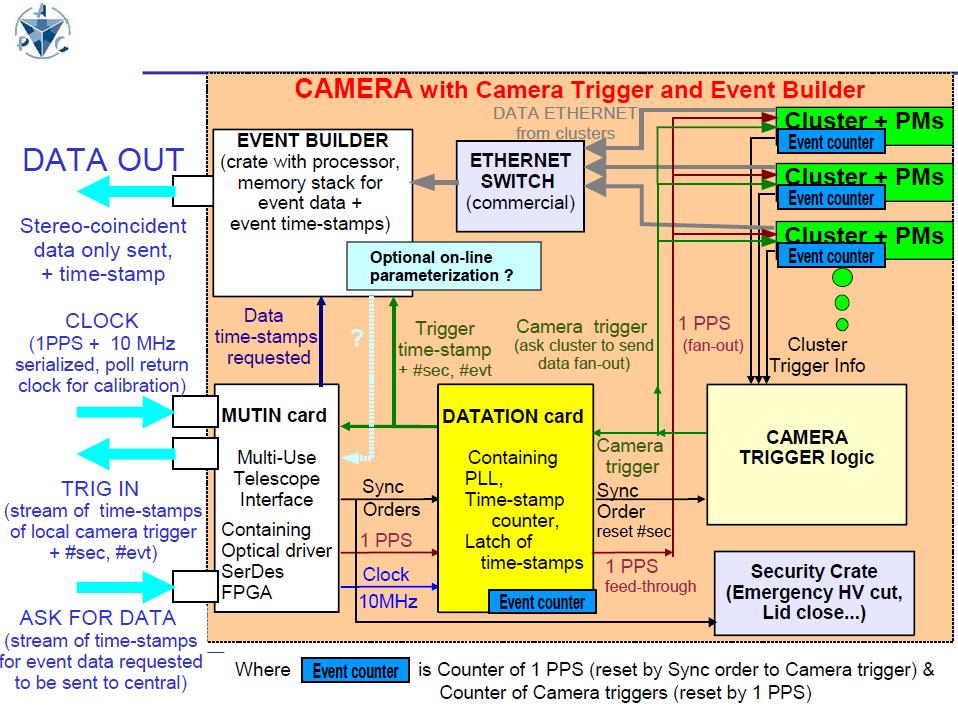 Présentation FlashCam
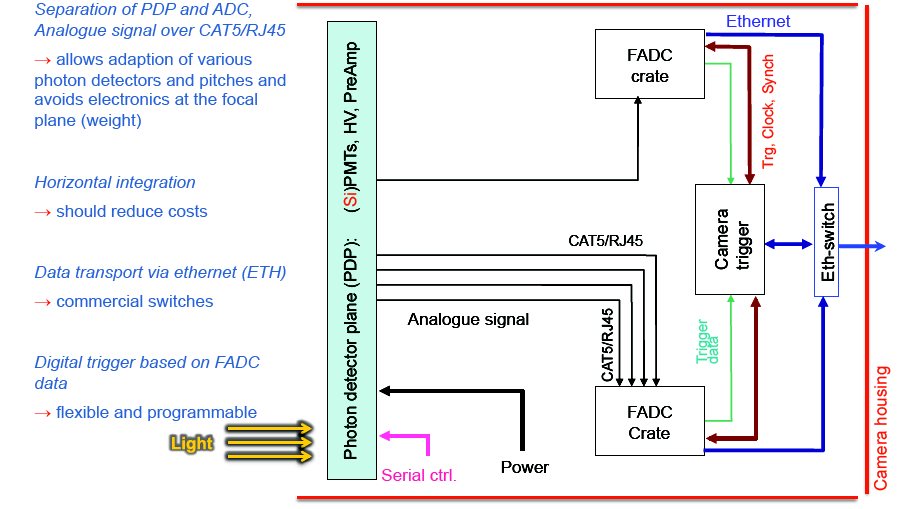 Présentation FlashCam (2)
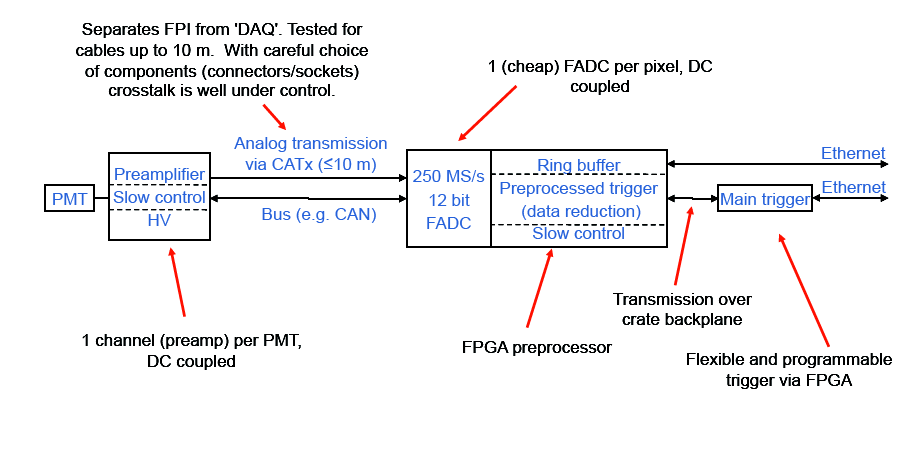